真實的謊言─民意調查
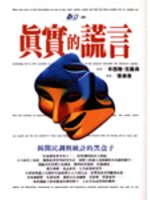 指導教授：余清祥  教授 
組員：統計四 97304014 葉愛之
            統計四 97304038 江怡萱
1
圖片來源： http://findbook.tw/book/9789571319315/basic
大綱
2
蓋洛普簡介
由美國著名的社會科學家喬治·蓋洛普博士於1930年代創立。
1988年處於虧損狀態，而後被精選市調公司(Selection Research)收購。
為政府部門、跨國公司、醫療和教育機構等等，提供高質量的服務。
與多數諮詢公司的差異在於，其幫助企業推動真正的有機成長(Organic Growth)，即透過持續的運作來提升營業收入和利潤。
      

                               資料來源：http://wiki.mbalib.com/  (蓋洛普諮詢公司簡介)
3
[Speaker Notes: →是調查業響叮噹的招牌，專為各大企業或機構蒐集基本資料。
→多年來，蓋洛普公司以其獨特的研究和產品，為政府部門、著名跨國公司、醫療和教育機構等等，提供高質量服務。
    目前，蓋洛普在全球25個主要國家設有分公司，涵蓋全世界60%的人口和70%的總產值。蓋洛普共有3000名分析、諮詢和培訓專家。
    10年來，其營業額平均年增長25%。 
→蓋洛普與大多數咨詢公司有著很大的差異。 其他公司主要圍繞傳統領域（如降低成本、建立或重新設計流程和系統或者收購與兼併等）提供咨詢服務，而蓋洛普致力於幫助企業推動真正的"有機增長" (Organic Growth)，即通過可持續的運作來提升營業收入和利潤。]
蓋洛普簡介
使用電腦輔助電話訪問系統。(詳見附錄一)
 (Computer-Assisted Telephone Interviewing )
調查結果的使用方式有明確規定：
    不可用在付費的廣告中。
    必須公開發布完整內容，否則一概不得引用。
    任何人都可要求取得調查結果。
4
[Speaker Notes: →蓋洛普和多數調查公司一樣，都是使用電腦輔助電話訪問系統，可依序將問題顯示在螢幕上。
    訪問員將答案記錄在電腦上，主電腦會在同一時間整理列表，在控制室的督察員可隨時拿起電話，監聽訪員的發問是否適當以及答案是否清楚。
→必須公開發布完整的內容(包括問題原文、調查日期、取樣人數、取樣方法、取樣範圍、誤差百分比等)，否則一概不得引用。]
專家看民調
民調業者自認是美國民主的基石，讓領導者與神聖的民意之間得以維持直接而超越黨派的對話，而且可立即反映大眾對各種社會政治問題的意見。
現代民調之父蓋洛普稱民調為「民主的實踐。」
共和黨民調專家魏斯林稱民調是「最純粹的民主，是比選民更具代表性的切面。」
鮑華‧萊頓則認為「當獨裁者絕跡時，民意便成為新的獨裁者。」
5
專家看民調
英國政治家羅伯特‧皮爾說：「民意其實是愚蠢、軟弱、偏見、直覺、頑固、媒體影響的綜合體。 」
→我們認為在與個人有關的問題，但不強烈涉及到個人自身利益(例如：自家附近該不該蓋垃圾場)，且不過度成為他人利器進而誤導其他人時，民調是具參考價值，在某種程度上確實能反映出有價值的民意，例如行銷產品調查，公司透過民調瞭解客戶需求後，經不斷研發改良盡可將產品達客製化，不僅達到消費者需求，也可為公司創造更多的利潤。
    但如果民調成為創造話題或更多民意時，則民調不再是客觀的結果，而是他人操縱下的數字，甚至出現”西瓜靠大邊“的安全感。
6
[Speaker Notes: →
民調不等於民主，民調也常常不代表民意。
民意如白雲蒼狗，不可能以瞬間去測量(非隨手可得)。
現在民調做的不只是測量民意，甚至還會創造民意，因為有些人會等看到民調結果再決定自己的意見(西瓜偎大邊的安全感)。]
進行民調的方法
除了常見的電訪、郵寄、網路問卷、面訪外，還有新穎互動式的方法，例如call-in和即時調查。
Call-in：
免費來電vs來電者付費。
  →缺點：提供完全非科學的資訊，且得到的樣本不是隨機的，call-in至節目的大多具有某些相同特性，或者有較極端意見的民眾，因此無法代表全體。
數人頭的調查方式。
  →缺點：讓民眾有意見被受重視的幻覺，進而增加收視率。
7
[Speaker Notes: →但提供完全非科學的資訊且非隨機樣本，因為會Call in進節目的人大多具有相同的特性，不代表全體，而且有時極端意見民眾才會Call in進來，模糊了科學調查與娛樂的界線，這種民調成了一種噱頭與把戲，所以可信度低。
→這種民調的價值大概只是讓民眾產生自己的意見頗受重視的幻覺，進而增加節目收視率。
→Ex.有線電視網曾與蓋洛普合作，請480名觀眾一邊觀看總統辯論一邊以電話紀錄每分鐘的意見。]
進行民調的方法
即時調查：
持續線上反應。
      (在事件發生當下記錄民眾的反應)
Ex：2010年ECFA辯論，TVBS邀請各大專院校政治系與辯論社的學生，進攝影棚用現場舉色板的方式，即時表達他們心中認為誰的論述比較有道理。
相關網站連結：http://www.tvbs.com.tw/news/news_list.asp?no=aj100920100425195900
8
[Speaker Notes: 贊成：他們認為過去只能被動接受媒體與搞活動的人聯合編織的故事，從無表達意見的機會，有了即時調查，民眾自己可表達心聲。
    不贊成：擔憂這種調查會鼓勵政客訴諸即時的情緒反應，甚至將複雜的問題過度簡化，在需要領導人發揮道德勇氣時只求順應民意。Ex.選舉時候選人可由民調得知哪  
    一部分的政見較受歡迎，以便修正立場去討好選民，但這對選民有什麼好處呢?
→我的想法：這很矛盾，在資訊不對稱的社會，許多人都透過媒體獲得資訊，但即時調查的受訪者若不是理性的，確實很容易影響低下層階級的民眾，所以媒體扮演了
    很重要的角色。]
進行民調的方法
即時調查：
   →優點：受訪者過去只能被動接受媒體聯合編織的 故事， 透過即時調查可表達自己心聲。
   →缺點：擔憂這樣的方式會鼓勵政客訴諸即時的情緒，甚至將問題簡化，在需要領導人發揮道德勇氣時只求順應民應。
   →我們認為在資訊不對稱的社會環境，許多人都透過媒體獲得資訊，但即時調查的受訪者若不是理性的，甚至如果是刻意經過選擇的，確實很容易影響低下層階級的民眾，所以媒體扮演了很重要的角色。
9
[Speaker Notes: →Ex.有線電視網曾與蓋洛普合作，請480名觀眾一邊觀看總統辯論一邊以電話紀錄每分鐘的意見。
    贊成：他們認為過去只能被動接受媒體與搞活動的人聯合編織的故事，從無表達意見的機會，有了即時調查，民眾自己可表達心聲。
    不贊成：擔憂這種調查會鼓勵政客訴諸即時的情緒反應，甚至將複雜的問題過度簡化，在需要領導人發揮道德勇氣時只求順應民意。Ex.選舉時候選人可由民調得知哪  
    一部分的政見較受歡迎，以便修正立場去討好選民，但這對選民有什麼好處呢?
→我的想法：這很矛盾，在資訊不對稱的社會，許多人都透過媒體獲得資訊，但即時調查的受訪者若不是理性的，確實很容易影響低下層階級的民眾，所以媒體扮演了
    很重要的角色。]
民調常見的問題
受訪者的可信度：
害怕隱私受侵犯，或被認為無知。
   →可能較常發生在面訪調查，即使不需匿名，但回答問題當下，可能因訪問者在旁，而填寫非實際狀況的答案。
時間寶貴回答方式可能用猜測。
事實因回答者的自我意識而扭曲。
   →如受訪者一般較不喜歡選擇最高或最低的選項。
10
[Speaker Notes: →因害怕隱私受侵犯而拒答，或者怕會被認為無知，而選擇了某個答案。受訪者忙碌時想在最短的時間回答完問題，因此認為不需要太準確的答案，於是有可能隨便猜 
    個答案。事實因回答者的自我意識而扭曲，如受訪者一般不喜歡選擇最高或最低。]
民調常見的問題
問卷內容的設計：
  「問卷設計的種種問題成為贊助單位的利器，問題的用字、次序、語調經過巧妙的設計，可以製造出客觀的假相。」
不同的詞彙雖指涉同一件事，卻能引發完全不同的概念。
  →如婦女選擇權與墮胎權，前者詞彙屬於安撫型，後者則屬於激怒型。
11
[Speaker Notes: →例如：MX飛彈與和平號、婦女選擇權與墮胎權，有些詞彙數於安撫型，有些則屬於激怒型。]
民調常見的問題
問卷內容的設計：
採用選擇題或簡答題詢問的方式，其所得結果有差異。
  →選擇題的詢問方式為已固定選項，若沒有受訪者心中所想的答案，則會選擇次者或相似的答案。而簡答題的方式得到的結果千變萬化，受訪者能傳達的訊息也較多，也代表人各有所見。但是當受訪者對於題目不夠了解時，選擇題的詢問方式較能提供受訪者額外的參考訊息。
12
[Speaker Notes: →如某項調查，兒童最該學習的是什麼，五選一的情況下，六二%選擇「自發性思考」，簡答模式時只有五%回答同一答案。]
民調常見的問題
問卷內容的設計：
問題有評判受訪者知識或性格者，他們的口氣通常較確定，甚至會說謊掩飾無知。
  →例如：
      直接詢問受訪者是否有作弊的經驗→評判受訪者的道德或性格?→受訪者易說謊。
      讀書可以增長智慧，你上個禮拜平均一天花多少時間讀書?→評判受訪者的知識?→容易獲得較誇大的數據。
13
[Speaker Notes: →問題有評判受訪者知識或性格者，他們的口氣通常較確定，甚至會說謊掩飾無知，例如：美國猶太人學會曾調查美國人對各族群的看法，將近三零%的受訪者對虛構的「威鮮人」有看法，認為其地位超過墨西哥人、越南人及非裔黑人。]
民調常見的問題
問卷內容的設計：
問題的次序與用字會影響結果。
   →a.這次的選舉你是否會去投票?
       b.你支持哪個黨派?
       若先問b小題易高估a小題的實際結果。
14
[Speaker Notes: →例如一九五零年的兩個問題
    問題一：你認為美國是否應准許蘇俄新聞記者入境自由報導?
    問題二：你認為蘇俄是否應准許美國新聞記者入境自由報導?
    第一題答是的有三六%，但當次序調換時，答是的有七三%，因為受訪者至少潛意識會想到公平原則。
    但這種上下文效應，可利用在同類問題之間穿插緩衝問題來消除。]
民調常見的問題
問卷內容的設計：
比較型的問題看似最直接，卻也不免引發弦外之音的聯想。
   →如問受訪者網球是否比足球有趣，和足球是否比網球有趣，結果大異其趣，因為當問題以足球為主體，受訪者會專注在足球的特點上，再檢查網球是否也有相同特點，而忽略了網球本身的特點。
   →平常我們在買東西比較商品時也會出現類似情況，如在比較A商品的成份是否優於B商品時，容易專注在A比B多出的成份，而忽略了B本身額外的成份；反之亦然。
15
[Speaker Notes: →如：當問及受訪者網球是否比足球有趣，和足球是否比網球有趣，結果大異其趣，因為當問題以足球為主體，受訪者會專注在足球的特點上，再檢查網球是否也有相 
    同特點，而忽略了網球本身的特點。]
民調常見的問題
調查過度頻繁不免造成浮濫。
→如你覺得總統夫人今年在國慶日所穿著的衣服與去年相同好不好？這種瑣碎的問題其實沒有必要且無任何助益。
倉促成軍的民意：
受訪者常被迫在短時間內回答問題。
調查結果所反應的是比實際更果決的意見。
  →如當受訪者對該題無意見時，只有正、反兩面的選擇，業者常不把“不知道”考慮至選項中，因為對他們而言沒有參考價值。
16
[Speaker Notes: →瑣碎的問題如NBC(華爾街日報)花了數千美元詢問大眾對第一夫人希拉蕊保留娘家姓氏的意見  ；調查是否有必要性或任何助益(成本高意義卻不大)值得深思
→因此當下的情緒反應可能影響回答的內容   ex.書中提到某位心理學教授設計一題，要受訪者以一到一百的等級形容自己的情緒，但受訪者說”現在你打斷我吃飯十分鐘，所以只有四十分"。
→不管受訪者有沒有意見，業者常不把”不知道”考慮至該題選項中，因為對他們來說沒有參考價值，所以受訪者常被要求說出”傾向”哪個選項。]
民調常見的問題
非隨機取樣減弱可信度。
    (樣本不具代表性)
→隨機是指每位受訪者被抽到的機率相等。若調查在晚上進行電訪，受訪的對象不外乎是家庭主婦或下班回到家的上班族等等，但有些上晚班或未回到家的民眾無法接受訪問，此時訪問對象就忽略了一群民眾的意見。或者利用非機率抽樣的方法(便利、判斷、配額、雪球)，我們都無法推估母體可能情形，因此造成樣本不具代表性的問題。
17
[Speaker Notes: →隨機指每個人被受訪的機率相等，若在晚上進行電訪，受訪的對象不外乎是家庭主婦或下班回到家的上班族等等，但有些上晚班或未回到家的民眾就無法訪問]
現今的民調環境
「只要你提出問題，就可得到答案」，民調業並不是為知識而調查，他們販賣的是策略性的資訊。
→如各政黨內所得民調結果通常較有利其所屬黨派，再利用調查的結果衍生更多話題，做為有利自己一方的證據，因此資訊不是在擴展知識的前提下所產生，而是為了促銷某種理念。
調查內容已鉅細靡遺到無任何意義，如顯而易見的真理。
→如研究和善的醫生護士是否讓病患較滿意，這問題屬顯而易見的真理。
18
[Speaker Notes: →過去人們要做複雜的決策時，多根據常識、經驗與智慧做判斷，現在則是由數字來提供理性的基礎。但這些資訊往往不是在擴展知識的前提下產生的，而是為了促銷某種產品或理念。
→像是研究和善的醫生護士是否讓病患較滿意；雅虎奇摩首頁的調查，除了樣本代表性不夠，議題多半也都沒什麼大用處。]
現今的民調環境
錯誤、欺騙、政治運作融於一爐：
斷章取義的報導數字。
   →如美國癌症協會公布婦女罹患乳癌的機率是九分之一，但其實婦女罹患乳癌的機率隨年齡增加，九分之一是女人一生所有機率的累積。
同樣的數字資料得出完全不同的結論。
透過引導式的問項和樣本的設計等，成為利益人士的武器。
       →所以形成「真相只屬於花錢的人」，發佈對己有利的結果，而不利的結果置之不談。
19
[Speaker Notes: →斷章取義的報導數字，如美國癌症協會公布婦女罹患乳癌的機率是九分之一，但其實婦女罹患乳癌的機率隨年齡增加，九分之一是女人一生所有機率的累積。
    同樣的數字資料得出完全不同的結論，如一九九二年七月二十四日《紐約時報》人口調查：八零年代黑白收入差距縮小 v.s. 《今日美國》少數族群收入差距擴大。
    透過引導式的問項、事先設定數字、限定資料範圍、樣本的設計、曲解或說謊，得出的調查數字成為利益人士的武器。
    近年來政府的研究預算越來越少，科學家失業的越來越多，大學也是收入減少，支出增加，到是私人公司發現聘用學術界、政府或商業研究人員既便宜又有公信力，  
    比自己設立研究部門惹人疑竇要划算得多，形成「在資訊業，真相只屬於花錢的人」，只發布對其有利的肯定結果，不利或沒有結果的則置之不談。]
現今的民調環境
錯誤、欺騙、政治運作融於一爐(操縱民調)：
政黨或媒體希望買到最有價值的資料。
  →在台灣有些媒體常被拿來和政黨顏色作結合，像TVBS、中天較偏藍；三立、民視較偏綠，選舉前所做的民調常會因該電視台所屬立場而有明顯的偏向。
有權有能者善於觀念的「行銷」。
→如同上頁所提到，真相屬於花錢的人，他們藉由有利己的調查結果經由媒介傳播，使得如康乃爾大學政治學教授班哲明‧金斯柏格所說：「低下階層漸成為自身意見的消費者而非生產者，必須接受來自中上階層所推銷的信念。」
20
[Speaker Notes: →ex.在台灣有些媒體常被拿來和政黨顏色結合，像TVBS較偏藍，三立.民視較偏綠，選舉前所做的民調常會因該電視台所屬立場而有明顯的偏向
→因此康乃爾大學政治學教授班哲明‧金斯柏格認為：「到頭來，低下階層漸成為自身意見的消費者而非生產者，必須接受來自中上階層所推銷的信念。」]
現今的民調環境
如何面對及改善?
經長時間完成的調查更能掌握重要議題的民意動向。
  →如關於國家政策健保等相關議題，需在可支付成本考量下，仔細調查分析，並做出合理的結論，讓民眾確實瞭解民調背後的憂慮及期望。
真正的民意是「經驗累積與責任推動下的產物」。
先了解調查議題，經思考在認真回答問題選項，並審慎判斷調查數字背後的動機。
21
[Speaker Notes: →ex.關於槍枝、健保等，民調結果作為擬定政策時的多重考量之一，甚至讓我們了解民意背後的憂慮與期望
→也就是真正的民意不是數百人乍聽到某件事後幾秒鐘內的反應總和，而是人們反芻各種論點、資訊、意見、經驗與感情後不斷堆演的結果，或許在資訊對稱的情形下，民調幾乎可準確的預測結果，但現實社會幾乎不可能達成。
→最重要!!]
附錄一    CATI
何謂電腦輔助電話調查系統?
電腦輔助電話調查系統（Computer-Assisted Telephone Interviewing System)，也稱為電腦輔助電話調查系統，是利用電腦輔助電話調查而開發的調查訪問作業系統。 
如何進行?
訪員坐在電腦前，面對螢幕上的問卷，向受訪者讀出問題，並將受訪者的回答結果通過滑鼠或鍵盤記錄到電腦中去；督導在另一臺電腦前對整個訪問工作進行現場監控。通過該系統調查者可以以更短的時間，更少的費用，得到更加優質的訪問數據，且所得數據可被各種統計軟體直接使用。 
                                 資料來源：http://wiki.mbalib.com/   (CATI系統)
22